MOTIVAMCIÓN Y AUTOREGULACIÓN
VOLICIÓN
VALORES 
ESQUEMAS PERSONALES
BUSQUEDA DE AYUDA
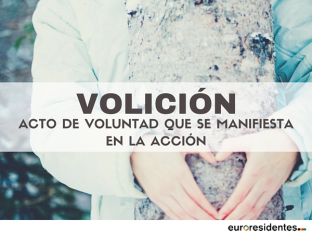 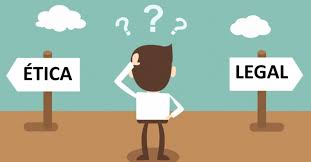 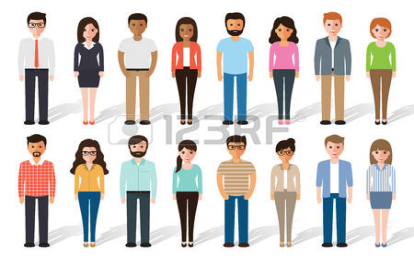 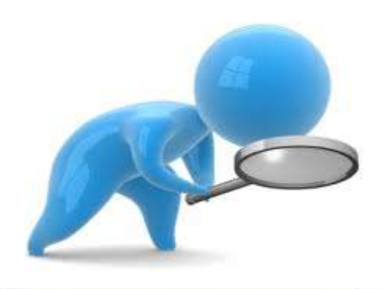